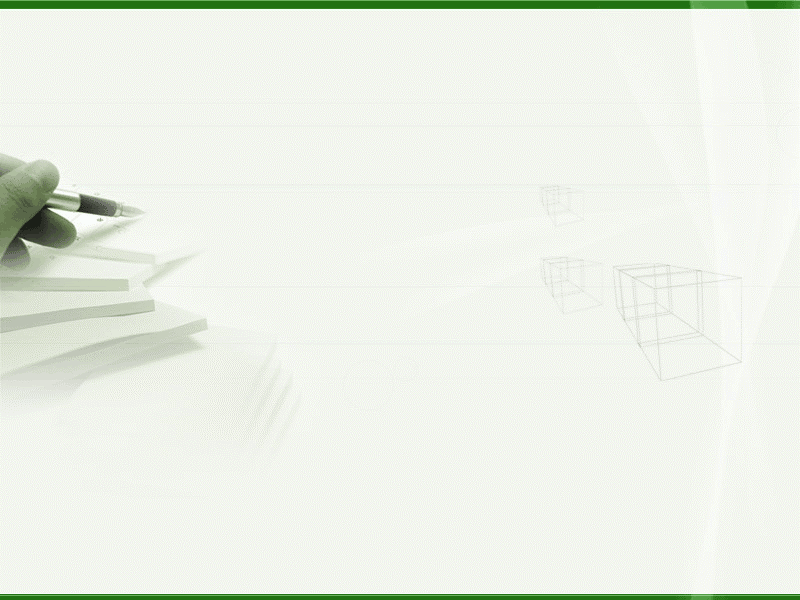 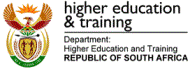 CAPACITY BUILDING OF TVET COLLEGE LECTURERS THROUGH OPEN LEARNING’ Programme: Introduction and Focus Areas
Trudi van Wyk
Acting Chief Director: Social Inclusion, Equity, Access and Quality

vanwyk.t@dhet.gov.za
1
Outcomes of the workshop
2
To get a shared understanding of the environment
To get a shared understanding of the parameters of the sub-programme
To identify the development imperatives with respect to universities offering TVET college lecturer programmes
To identify where support is needed for offering TVET college lecturer programmes
To determine how can universities participate in and benefit from the sub-programme
To develop a high level project plan with activities and timeframes for the sub-programme
Part 1Contextual Framework
3
Defining Open learning
White Paper for Post-School Education and Training System
Programme Offerings in TVET Colleges
Occupational Qualifications
Existing Qualifications for TVET Lecturers
Defining open learning
4
“Open learning is an approach which combines the principles of learner centredness, lifelong learning, flexibility of learning provision, the removal of barriers to access learning, the recognition for credit of prior learning experience, the provision of learner support, the construction of learning programmes in the expectation that learners can succeed, and the maintenance of rigorous quality assurance over the design of learning materials and support systems.”
Department of Education, 1995: White Paper on Education and Training
Department of Higher Education and Training, 2013: White Paper for Post-School Education and Training

Open learning has no conceptual value as a synonym for either distance education, technology enhanced learning, e-learning, blended learning or online learning
Principles of open learning
learners are provided with opportunities and capacity for lifelong learning;
learning processes centre on the learners and contexts of learning, build on their experience and encourage active engagement leading to independent and critical thinking;
learning provision is flexible, allowing learners to increasingly determine where, when, what and how they learn, as well as the pace at which they will learn;
learners have access to learning opportunities and unnecessary barriers to access have been removed;
prior learning and experience is recognised wherever possible;
arrangements for credit transfer and articulation between qualifications facilitate further learning;
providers create the conditions for a fair chance of learner success through learner support, contextually appropriate resources and sound pedagogical practices; and
provision of open learning is working within legacy systems.
White Paper for Post-School Education and Training
6
P7 – By 2030 – 2.5 million in TVET Colleges
Network of Providers
Quality Assurance
Collaborative
Shared
Capacity Building
Learner support
Technology
Quality Learning Resources
(OER)
Programme offerings in TVET colleges
7
NC(V)
Theory
Practice
Report 191
Work Integrated Learning
TVET College Lecturer Capacity Building
Occupational Qualifications
Occupational qualification for electrician
8
QCTO Qualification
The new qualification was registered on the
7th November 2013 and is available
on the SAQA web site 
as an occupational qualification
Occupational qualification for electrician
9
Theory
Theory
Theory
Practice
Practice
Practice
WIL
WIL
WIL
Theory
Trade Test
Practice
WIL
Trade test categories
10
Electrical installation work
Testing
Fault finding
Electronics
Motors & Starters
Panel wiring
Testing of an Installation
Theory
Existing qualifications for TVET lecturers
11
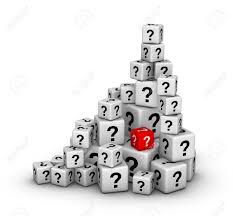 Part 2: National Open Learning System
12
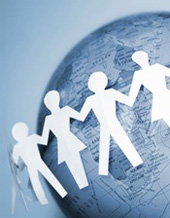 National open learning system (NOLS)
13
Theory
Practice
WIL
National open learning system (NOLS)
14
Theory
Practice
Practice
Workshop
WIL
WIL
Workplace
National open learning system (NOLS)
15
Theory
Self Assessment
Practice
Workshop
Practice
Practical Assessment Task/s
Self Assessment
Self Assessment
WIL
WIL
Workplace
“Mini Trade Test”
Logbook
Relationship between components in NOLS
16
Open Learning Platform
TVET College
Theory
Practical
Workplace
Work Integrated Learning
Interaction between systems
17
Qualification
Summative Assessment
Registration for Summative Assessment
Learner Support
Badges
Self Assessment
Open Courseware
Part 3: Capacity Building of TVET College Lecturers through Open Learning
18
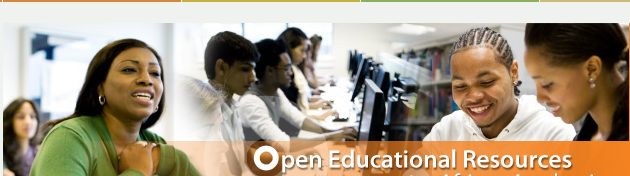 The Teaching and Learning Development Sector Support Programme
19
Underlying Principles of the TLDCIP
20
System analysis  ----- Holistic multi-pronged response
Integrated response
Alignment with university imperatives – not an imposition
Alignment with DHET imperatives – not ‘something extra’
Seeding, catalysing, an element of risk taking…
Collaboration rather than competition
Synergies, partnerships
Sustainability
Open Educational Resources
Main Activities
Project 1 – National Open Learning System for TVET College Lecturer Development
Learning Management System
Identify two programmes/courses/qualifications
Develop learning materials
Capacity building:
deliver programmes/courses
materials development
Network of universities supporting open learning through sharing, capacity building and collaboration

Project 2 – Case Studies/Research

Project 3 – Monitoring and Evaluation of Project Activities
21
Discussion: What are the development imperatives with respect to universities offering TVET college lecturer programmes, where is support needed and how can universities participate in and benefit from the initiative?
22
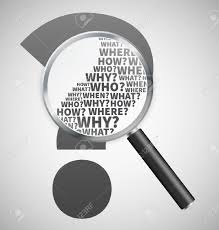 23
Discussion: Develop a project plan with activities and timeframes for the ‘CAPACITY BUILDING OF TVET COLLEGE LECTURERS THROUGH OPEN LEARNING’ initiative
24
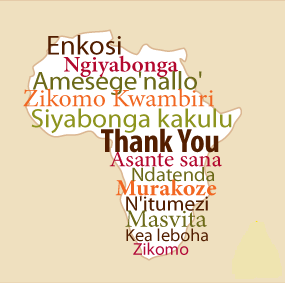 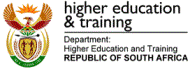 25
vanwyk.t@dhet.gov.za